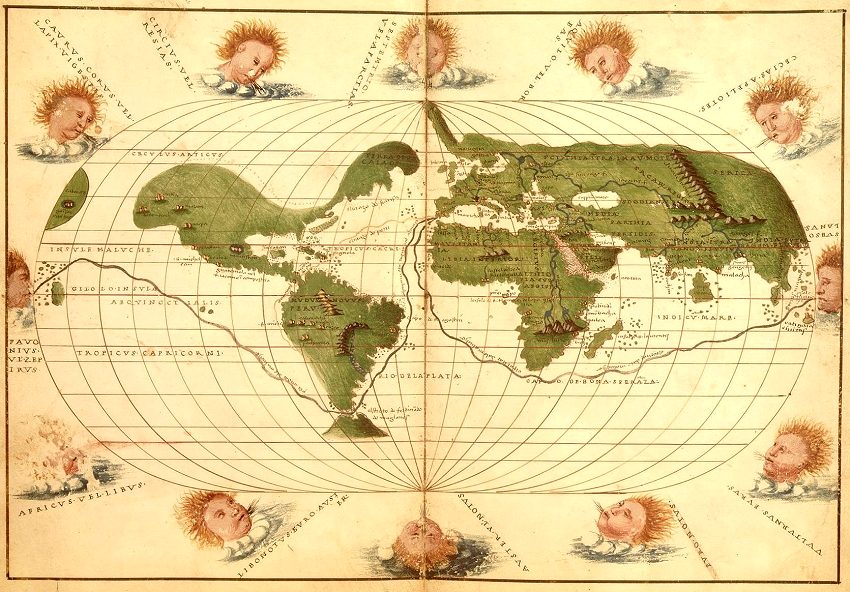 VELIKA GEOGRAFSKA OTKRIĆA
Kraj XV.st, XVI., XVII., XVIII.st.
7.4.2015.
1
PREDUVJETI:
usavršena je gradnja brodova: KARAVELE ; KARAKE
izum kompasa
koristi se ASTROLAB
crtaju se geografske karte / Toscanelli/
posrednici povećavaju cijene
Turci ugrožavaju trgovčke putove ISTOK-ZAPAD
u Europi vlada nestašica mirodija, zlata, srebra itd.
prisutna težnja za bogaćenjem i želja za otkrićima
7.4.2015.
2
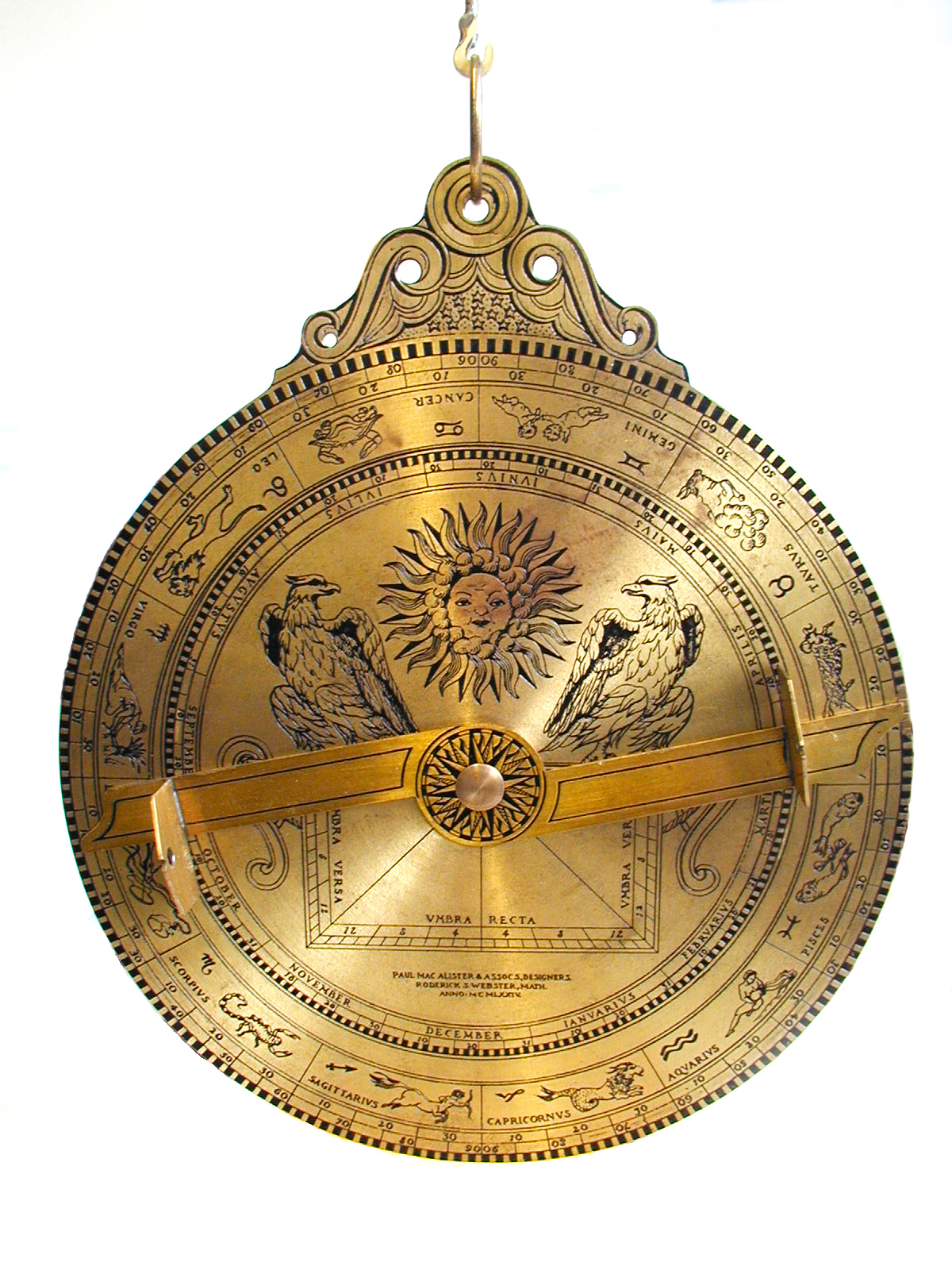 astrolab
kompas
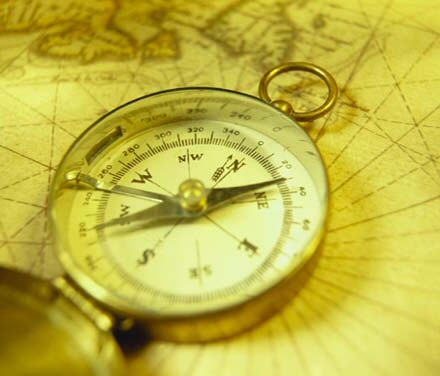 7.4.2015.
3
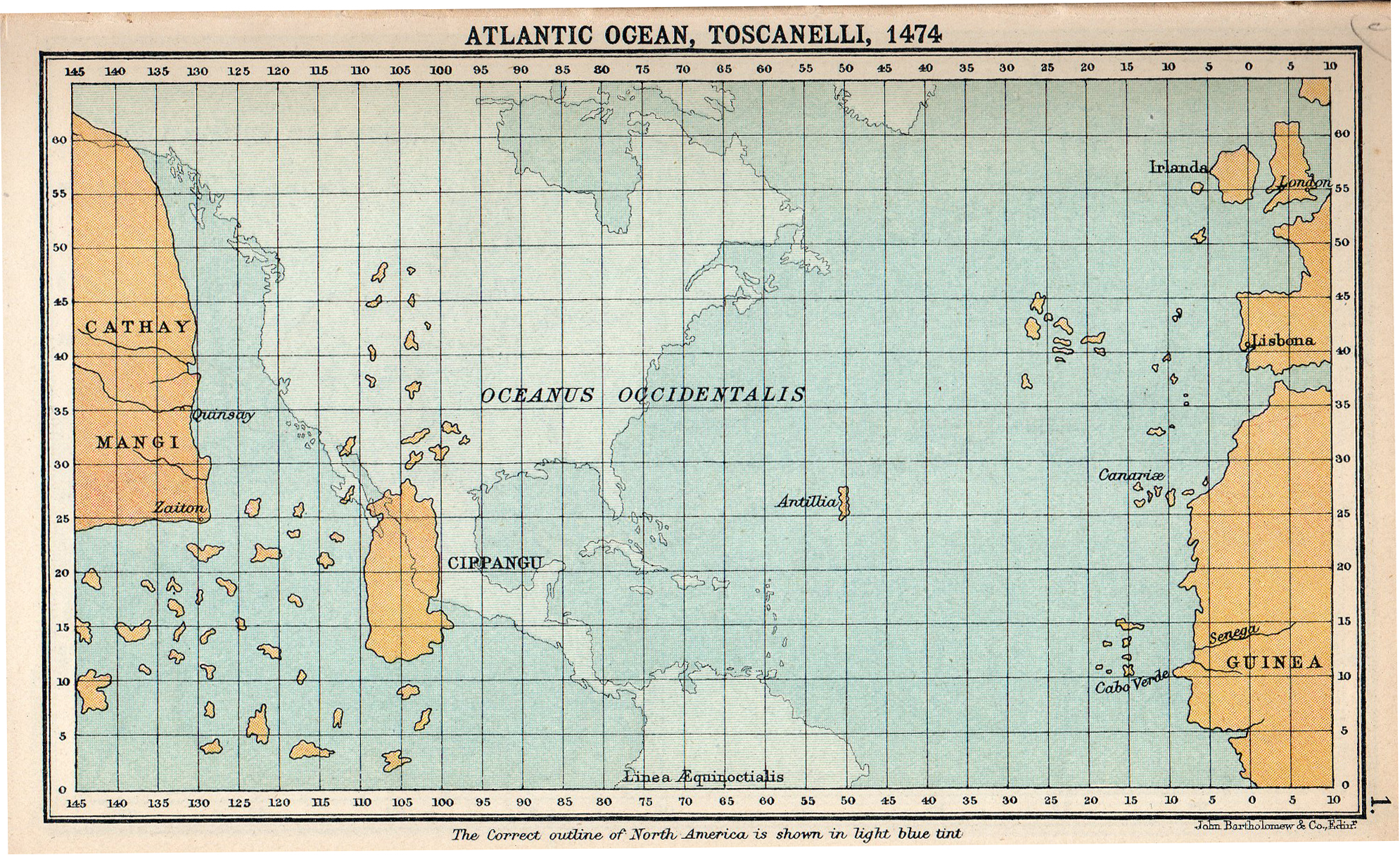 7.4.2015.
4
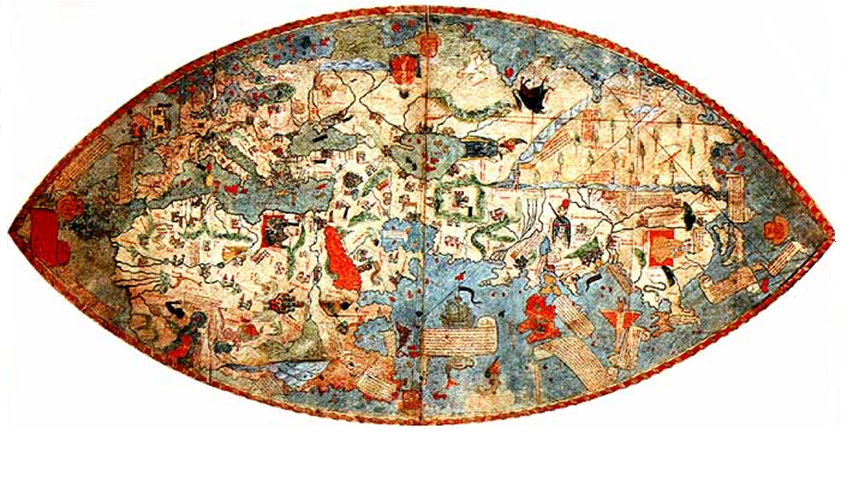 7.4.2015.
5
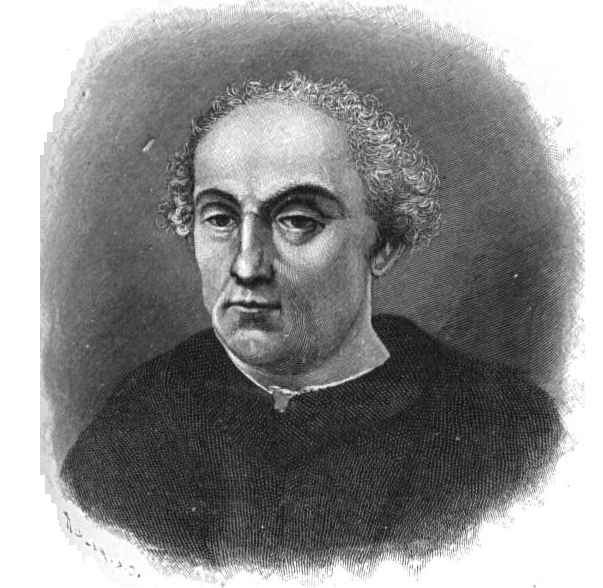 Paolo dal Pozzo Toscanelli
7.4.2015.
6
NAJVAŽNIJA OTKRIĆA
Portugalcipodručje Afrike / zlata, dragog kamenja, robova
Princ Henrik Pomorac,1415. Sagres-prva pomorska škola
težnja-otkriti novi put za IndijuBARTHOLOMEO  DIAZ 1487. – Rt dobre nade ; VASCO DA GAMA 1498.-Kalikut. Indija “admiral Indije”; potapa arapske brodove, uništili arapsku trgovinu mirodijama; GOA,Molučki otoci ili Otočje začina
1500. Alvares Cabral-Brazil
Španjolska KRISTOF KOLUMBO; 1492.,PALOS; 3 broda sa 90 mornara; San Salvador; Kuba; Haiti; još 3 putovanja; 1506. umro u bijedi!
7.4.2015.
7
Talijan Amerigo Vespucci dokazao da je otkriven novi kontinent
FERDINAND MAGELLAN; 5 brodova i 265 mornara; 1519. prvo putovanje oko svijeta; Magellanov prolaz; ocean=Tihi; Filipini; 1522. povratak VIKTORIJA sa 16 mornara
7.4.2015.
8
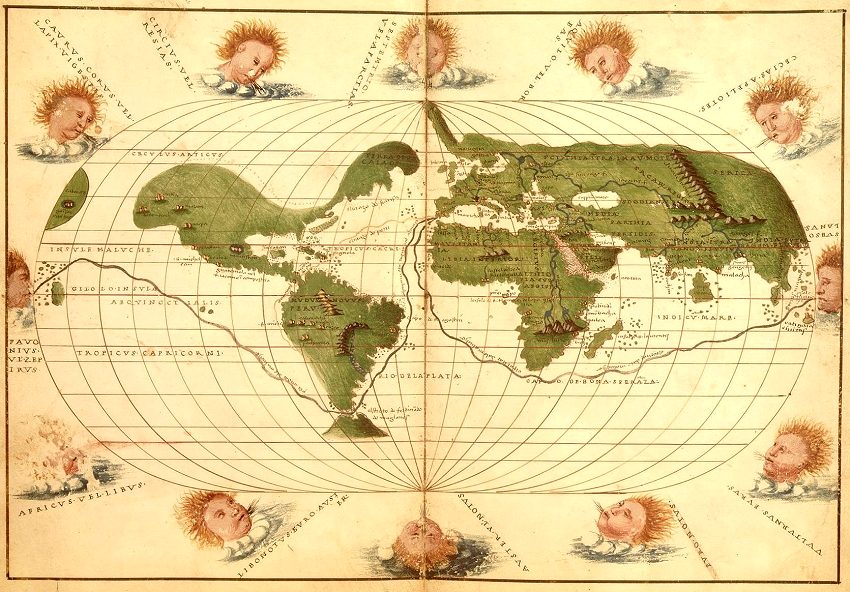 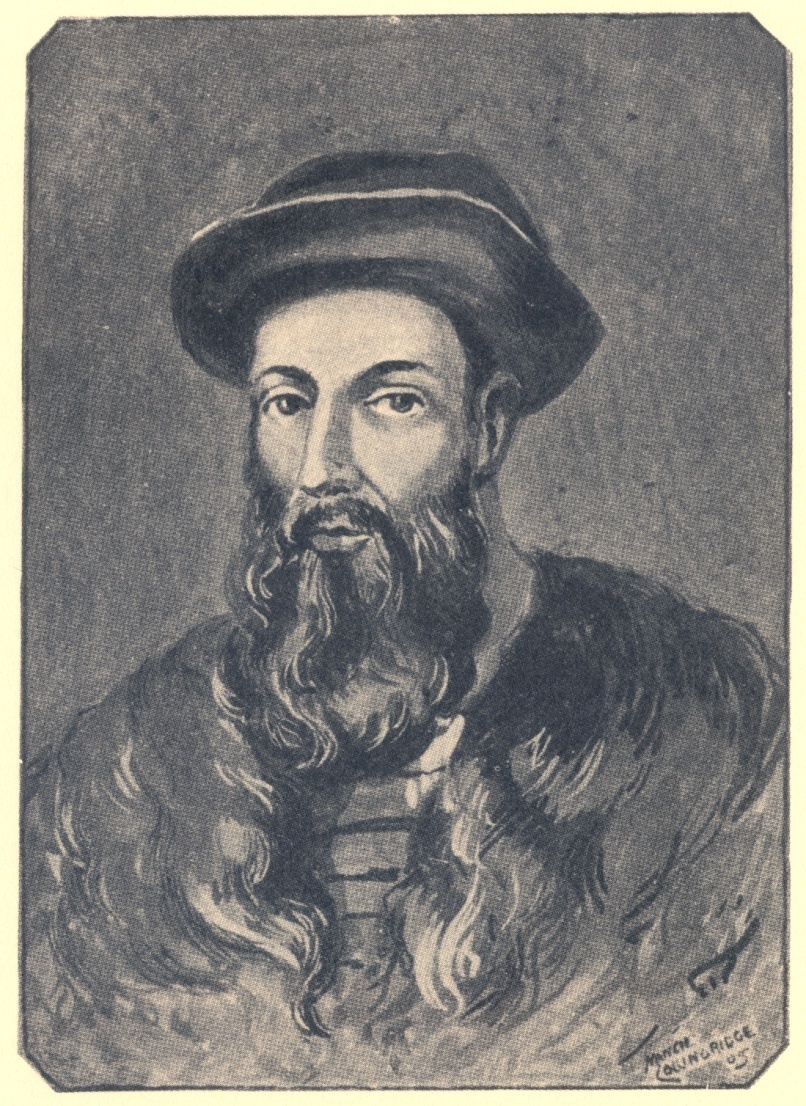 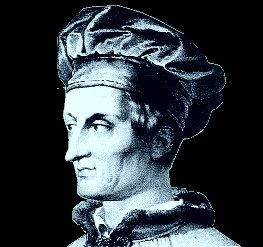 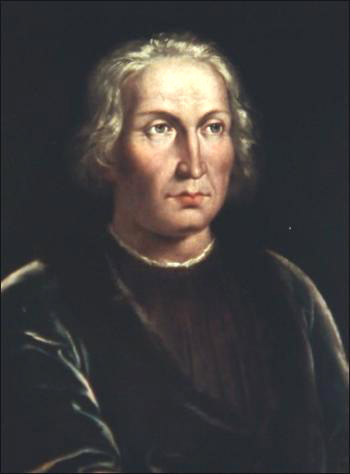 Amerigo Vespucci
F.Magellan
Kristof Kolumbo
7.4.2015.
9
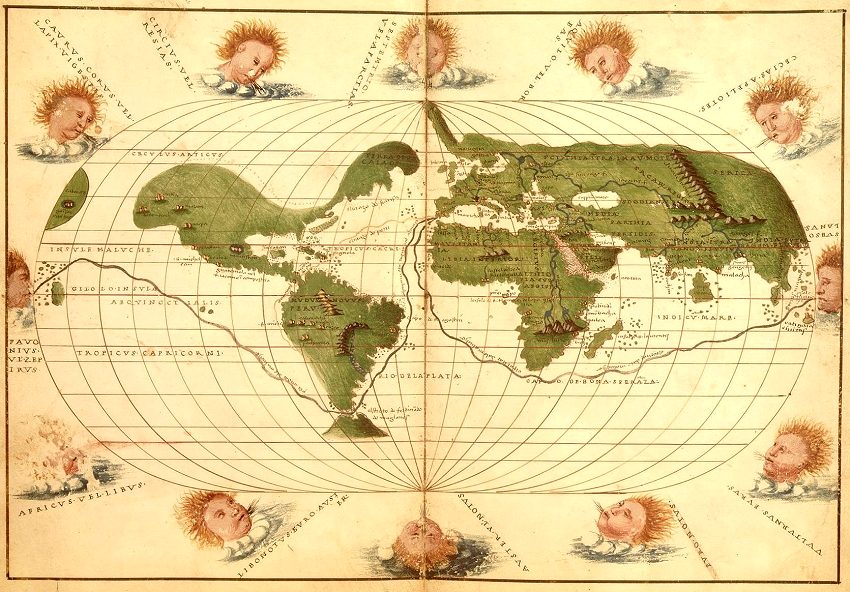 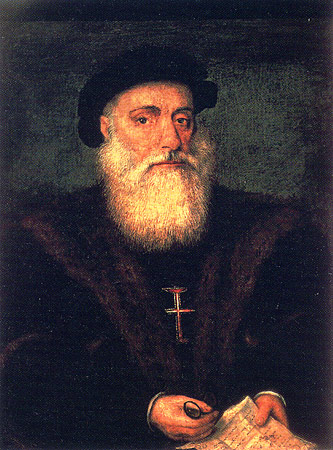 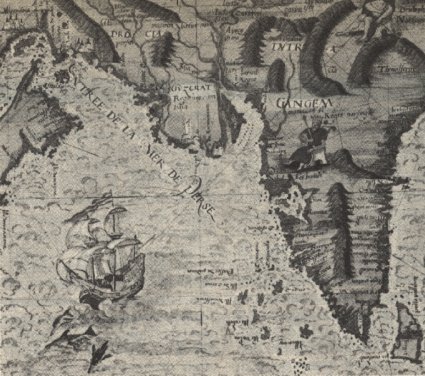 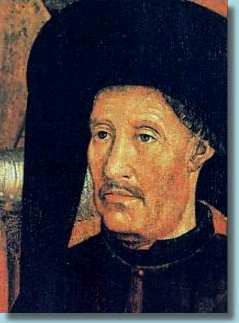 Vasco da Gama
Bartholomeo Diaz
7.4.2015.
10
posljedice
Premještanje trgovačkih putova iz Sredozemlja na Atlantik i Pacifik; razvija se svjetska trgovina
u pokorene zemlje širi se KRŠĆANSTVO 
revolucija cijena; cijene rastu
Stvara se svjetsko tržište
MANUFAKTURA
KONKVISTADORI (OSVAJAČI)
H.Cortez-Azteci-Montezuma
F.Pizzaro-Inke-Atahualpa
Stvaranje kolonija/ zbog sirovina, tržišta, radne snage/
Izmjena biljaka i životinja
Velike migracije
7.4.2015.
11
Spor Španjolske i Portugala
Intervencija pape/ Aleksandar VI. / 1493.
Linija razgraničenja ; Brazil pripao Portugalu / na Atlantiku
Linija razgraničenja na Pacifiku
F. Drake prvi Englez koji je oplovio svijet 1577-1580
7.4.2015.
12
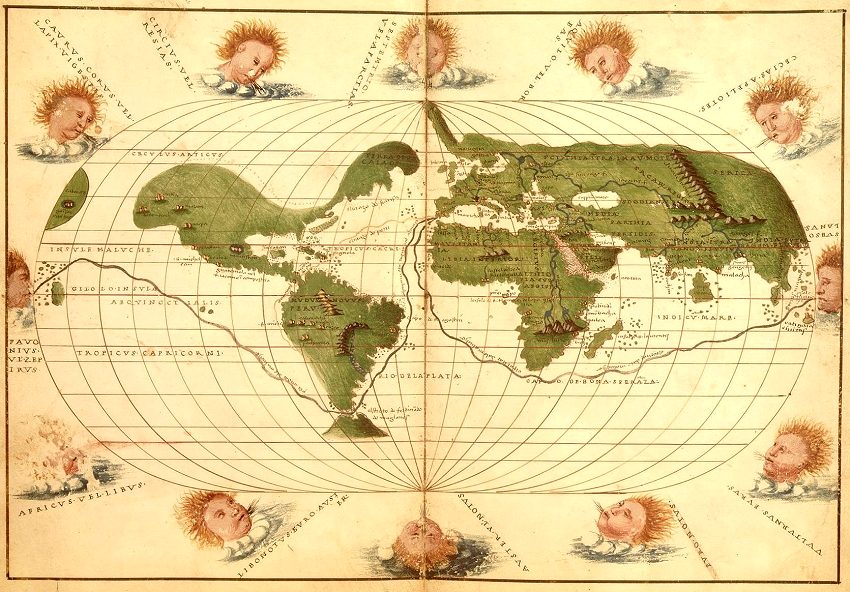 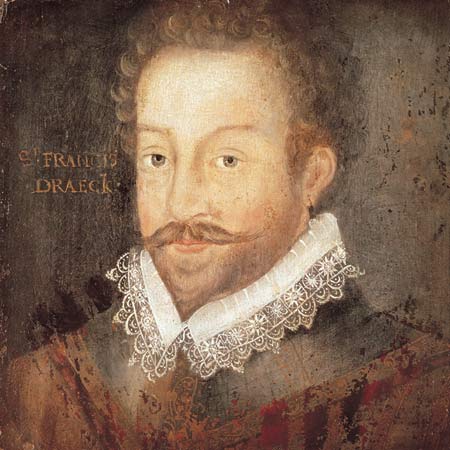 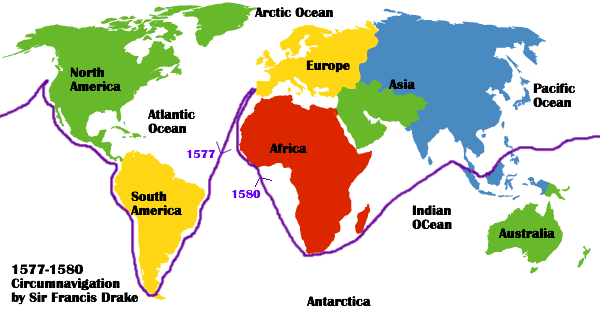 7.4.2015.
13
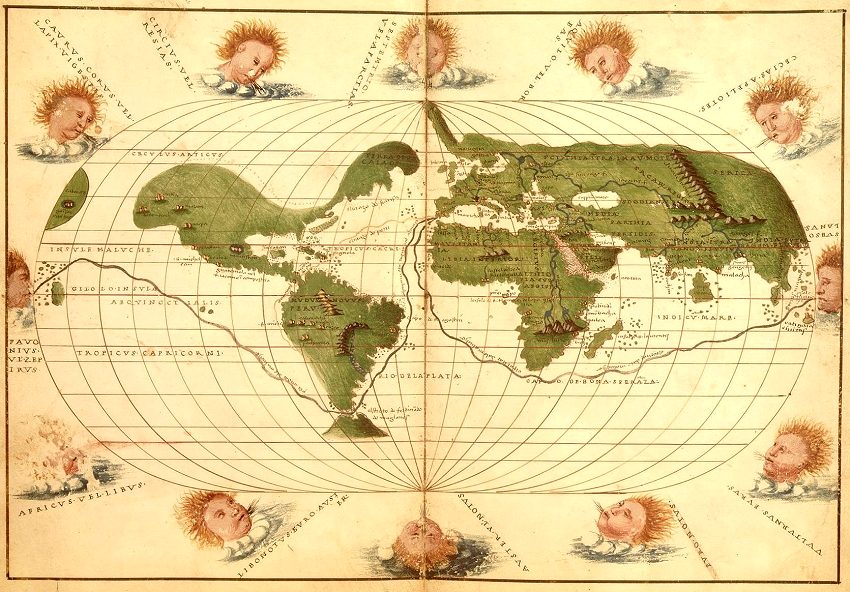 7.4.2015.
14